Cycle de vie d'une plante à fleurs
 par Beverly Byrns
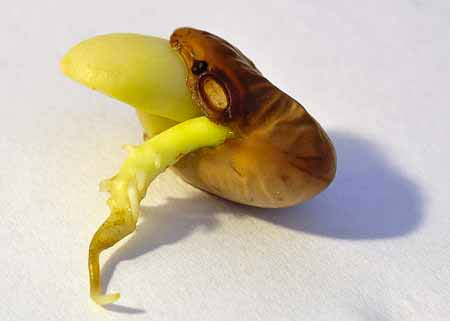 Germination
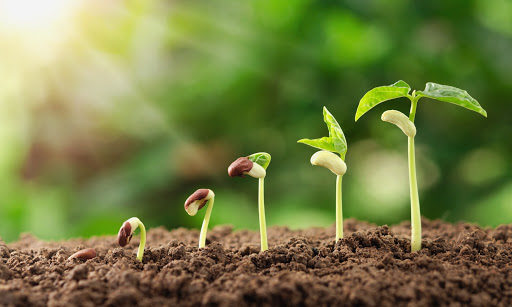 Croissance
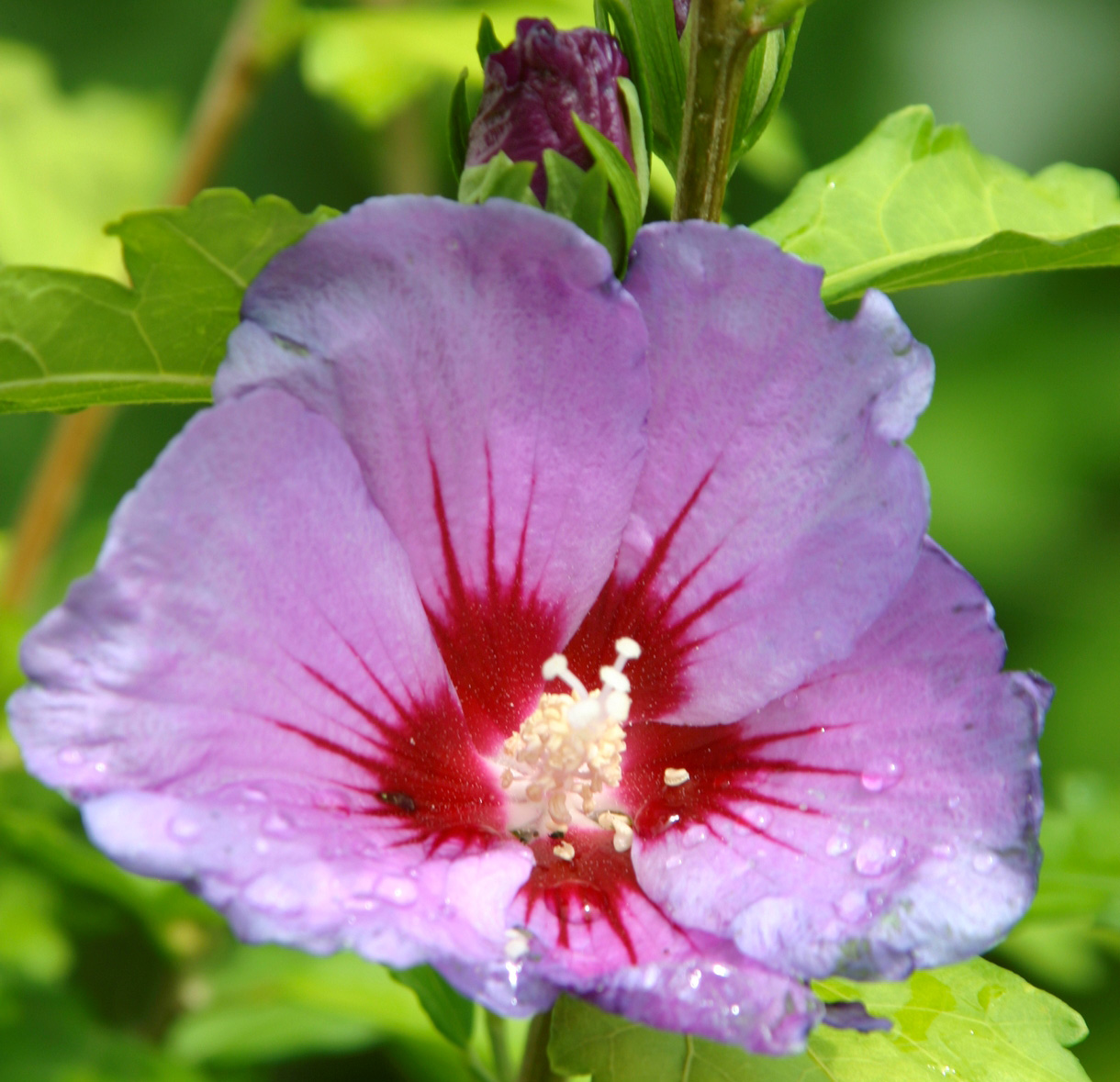 Floraison
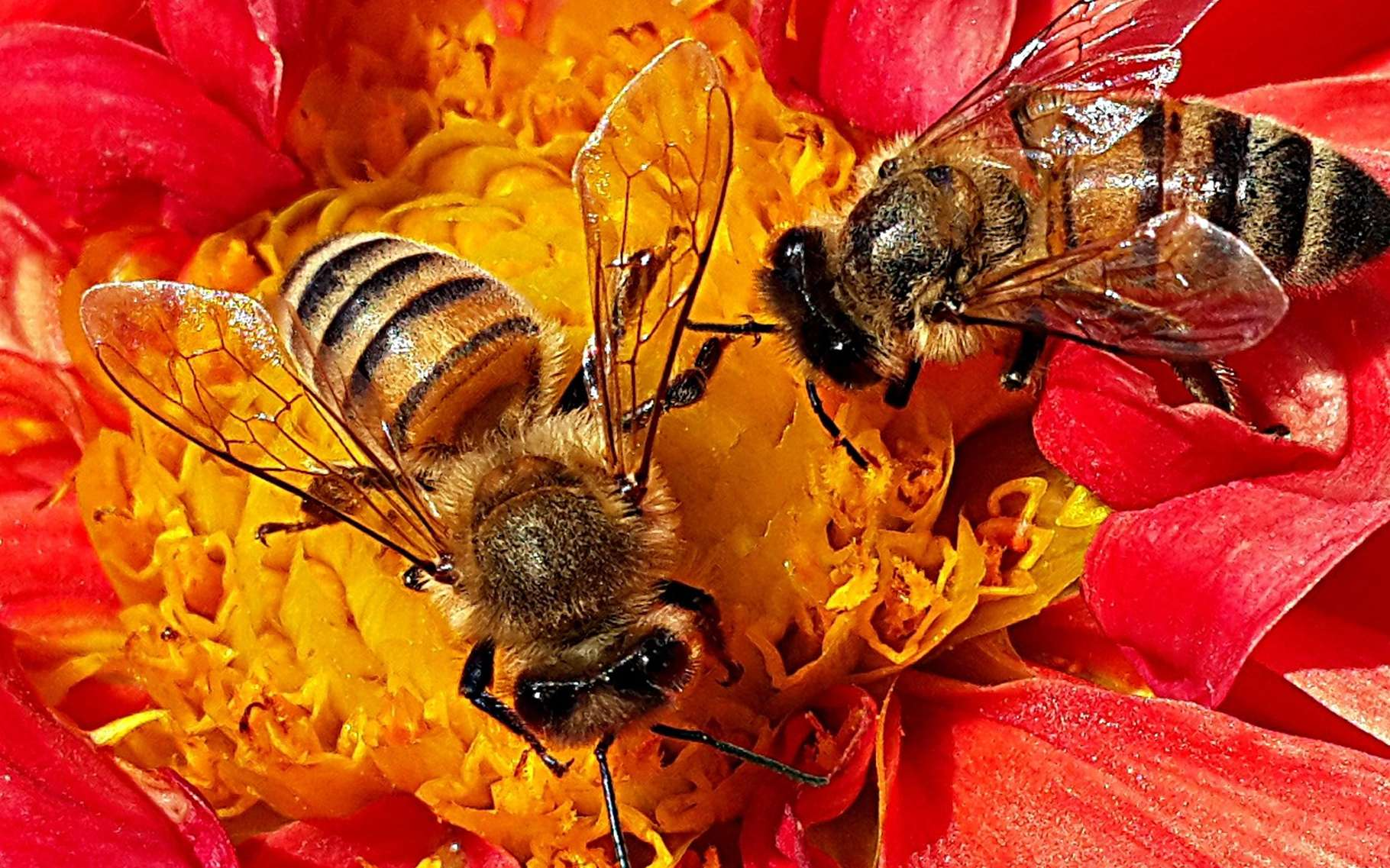 Pollinisation
Fécondation
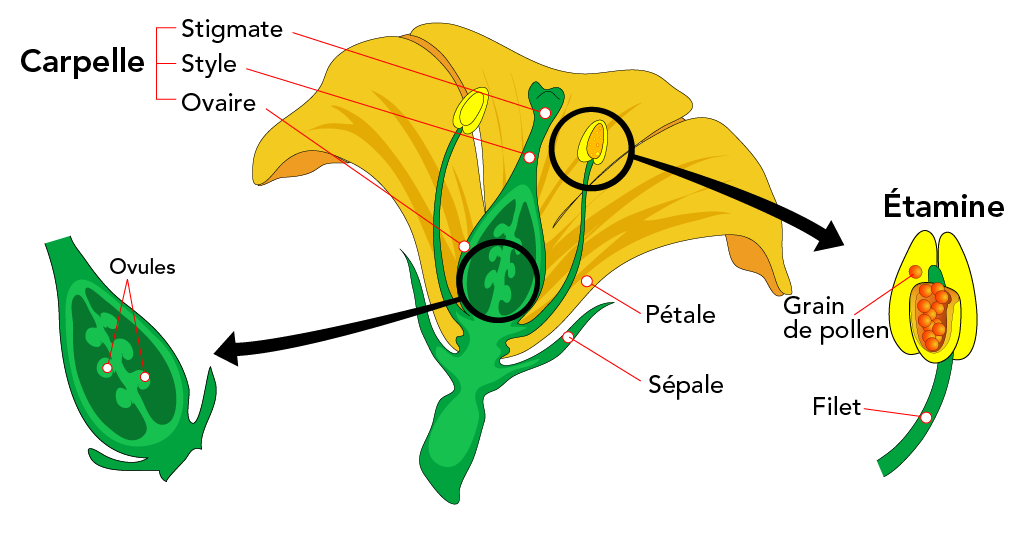 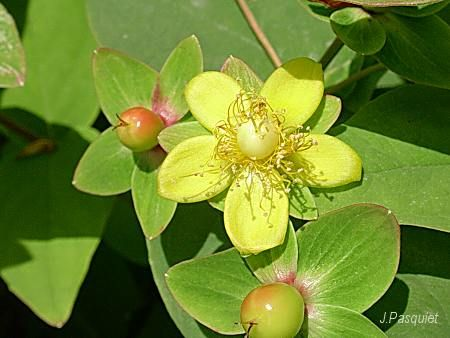 Fructification